Parlament communal Ilanz/Glion
presentaziun dil quen annual 2021

Glion, 22-06-2022
Finanzierungsrechnung 2009-2021
21.06.2022
2
Entwicklung Erträge 2015 - 2021
21.06.2022
3
Entwicklung Aufwand 2015 - 2021
21.06.2022
4
Total Ertrag / Aufwand, mit Entwicklung pro Kopf
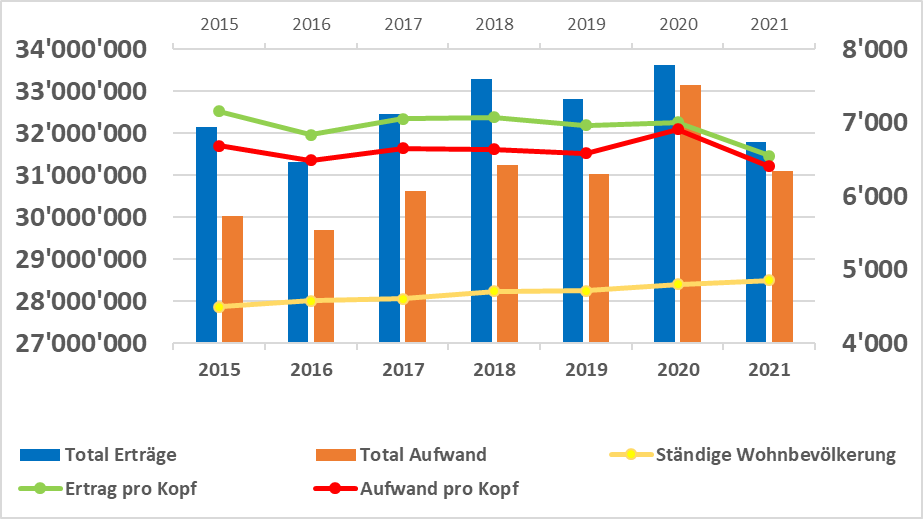 21.06.2022
5
Nettoaufwand nach Sparten, Vgl. der Jahre 2015 - 2021
21.06.2022
6
Ausblick auf Finanzplanung IR der Jahre 2024 - 2028
Erneuerung Bahnhof- und Postautoplatz, Ilanz
Erneuerung kombinierter Werkhof Ilanz(Feuerwehr und Werkdienst)
Gesamtsanierung Schulanlage Castrisch
Provisorische Turnhalle Ilanz
Erneuerung Meliorationswerke Riein
Sanierung der Wasserversorgung Siat
Sanierung Kirche und Friedhofsanlage St. Martin Ilanz
Ersatz öffentliche Beleuchtung mit LED in allen Fraktionen
Sanierung Rheinbrücke Ilanz
21.06.2022
7
Engraziel per Vossa attenziun